Figure 7. Sema3A, but not Npn1,  transcripts are uniformly distributed across the embryonic and neonate mouse cortex. ...
Cereb Cortex, Volume 24, Issue 11, November 2014, Pages 2884–2898, https://doi.org/10.1093/cercor/bht141
The content of this slide may be subject to copyright: please see the slide notes for details.
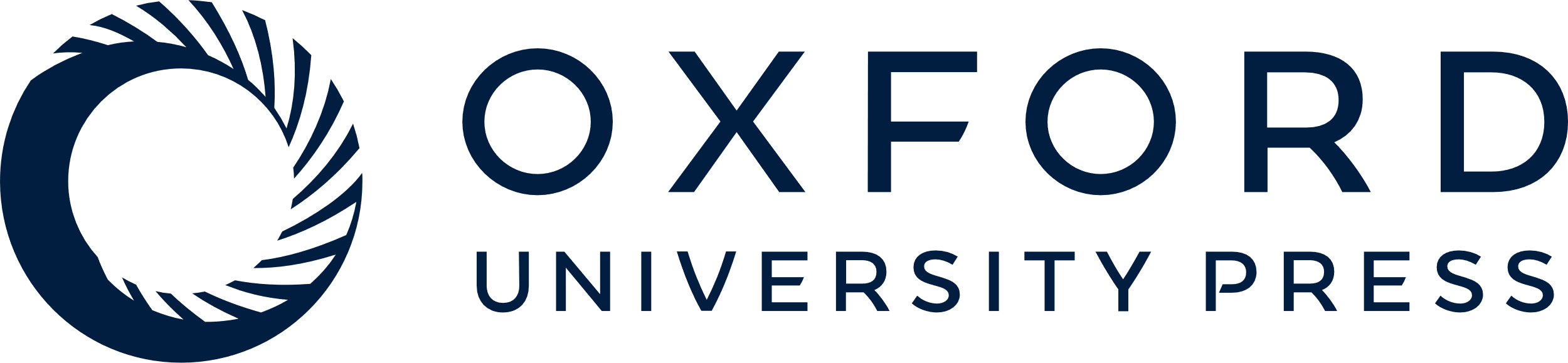 [Speaker Notes: Figure 7. Sema3A, but not Npn1,  transcripts are uniformly distributed across the embryonic and neonate mouse cortex. Npn1 and Sema3A are homogenously expressed in the visual cortex (A, C) and the somatosensory cortex (B, D) at ED14.5. At ED16.5, Npn1 expression is restricted to the SVZ and the intermediate zone below the visual cortex (E), delineating a sharp border between the visual and the somatosensory cortices (E′, arrow). The ligands Sema3A (F), Sema3C (G), and Sema6A (H) are homogenously distributed along the anteroposterior axis. Sema3A transcripts accumulate in the VZ and the CP (F′). Sema3C is distributed between the SVZ and the SP as well as the hippocampus and the EC. Sema6A is found in the subplate (H, arrow) and in a discrete band in the deep CP (H, open arrow). At P0, Npn1 is downregulated in the cortex (I, I′), but expression is sustained in the hippocampus. Sema3A is strongly expressed in the striatum and in the neocortex, (J) concentrated in the supragranular layers and large cell bodies in layer 5 (J′). At PD0, Sema3C exhibits strong signal in the hippocampus, the CC, and the EC and also labels cells in the supraganular layer 3 (K). Sema6A is strongly expressed in the hippocampus and the CC. Signal is also detected in the cortical layers with higher intensity observed rostrally (L). Section levels are illustrated on the schematic. CC: corpus callosum; CP: cortical plate; EC: external capsule; Hipp: hippocampus; MZ: marginal zone; SC: somatosensory cortex; SP: subplate; SVZ: subventricular zone; V: ventricle; VC: visual cortex; VZ: ventricular zone. Scale bar 600 µm.


Unless provided in the caption above, the following copyright applies to the content of this slide: © The Author 2013. Published by Oxford University Press. All rights reserved. For Permissions, please e-mail: journals.permissions@oup.com]